Figure 10. Relationship between contrast-dependent changes in CRF size and in strength of surround suppression. (A) The ...
Cereb Cortex, Volume 23, Issue 2, February 2013, Pages 283–292, https://doi.org/10.1093/cercor/bhs012
The content of this slide may be subject to copyright: please see the slide notes for details.
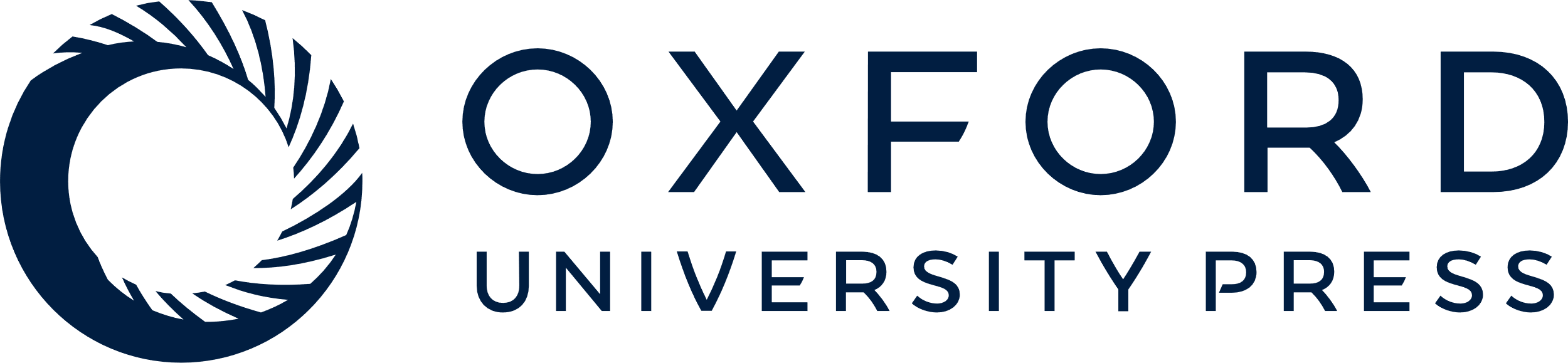 [Speaker Notes: Figure 10. Relationship between contrast-dependent changes in CRF size and in strength of surround suppression. (A) The scatter plot of 61 type-I cells (solid diamonds) and 22 type-II cells (hollow circles) shows that there is no correlation (r2 < 0.01) between changes in the empirical size of CRF (CRFlow/CRFhigh) and changes in surround suppression estimated from the fit of empirical data (ΔSI). The horizontal lines represent the mean values of the ratio of CRFlow/CRFhigh for the type-I (1.67 ± 0.13, indicated by the solid line) and type-II cells (2.12 ± 0.17, dashed line). (B) Similar analysis was performed between changes in the nonempirical size of CRF (alow/ahigh) and changes in surround suppression estimated from DOG model (ΔSI′). There is no correlation (r2 < 0.01) between them. The horizontal line represents the mean value of alow/ahigh (1.94 ± 0.12) for the 61 type-I cells.


Unless provided in the caption above, the following copyright applies to the content of this slide: © The Author 2012. Published by Oxford University Press. All rights reserved. For permissions, please e-mail: journals.permissions@oup.com]